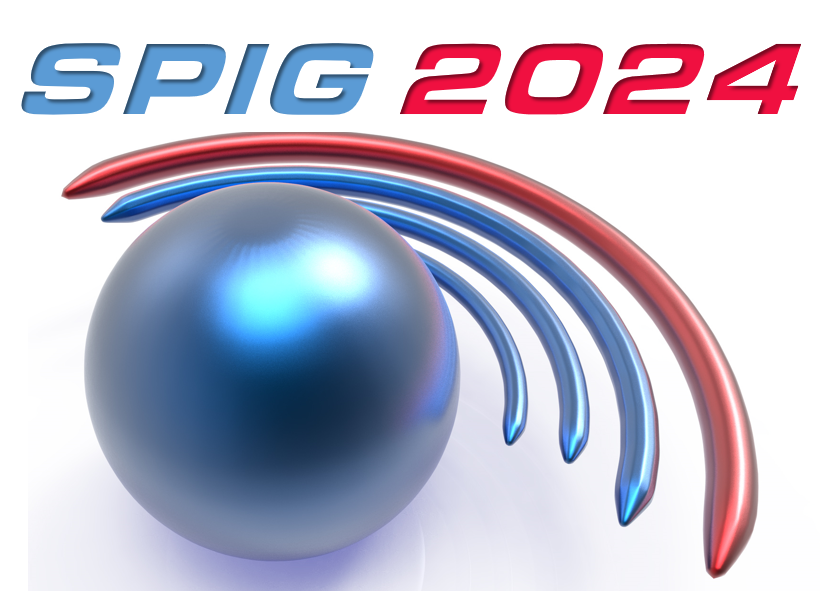 32nd Summer School and International Symposium on the Physics of 
Ionized Gases
32. Летња школа и 
међународни симпозијум 
физике јонизованих гасова
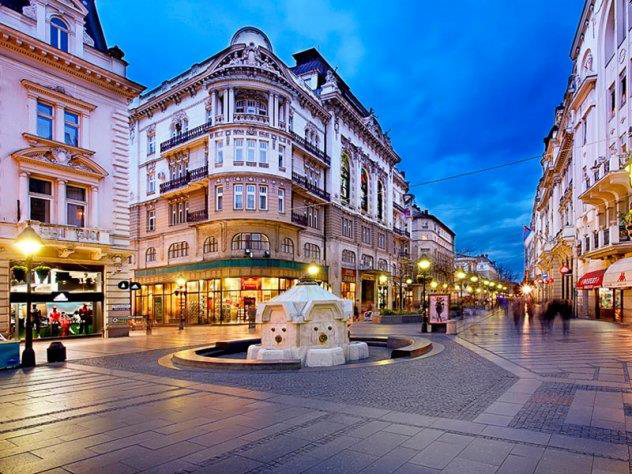 Август 26-30, 2024.
Београд, Србија
Организатори:
Српска академија наука и уметности
Универзитет у Београду, Факултет за физичку хемију
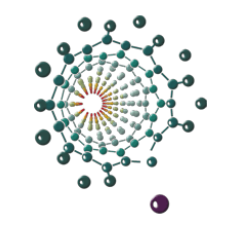 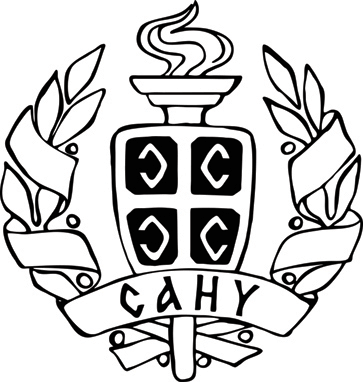